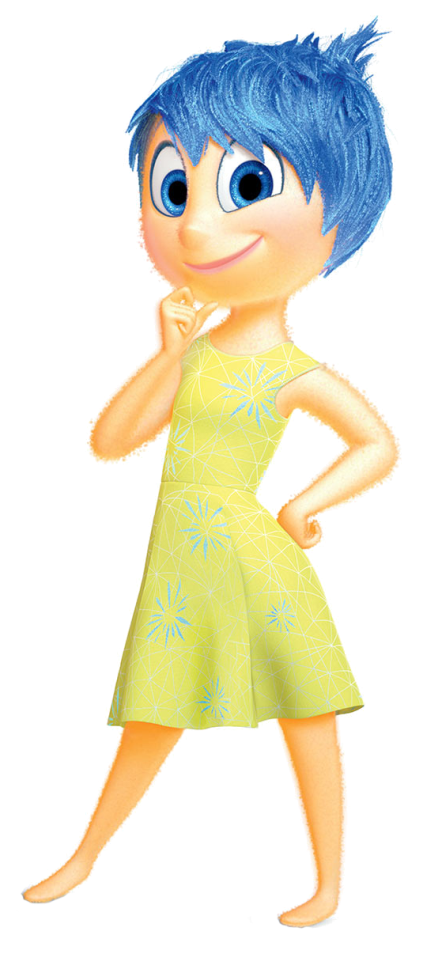 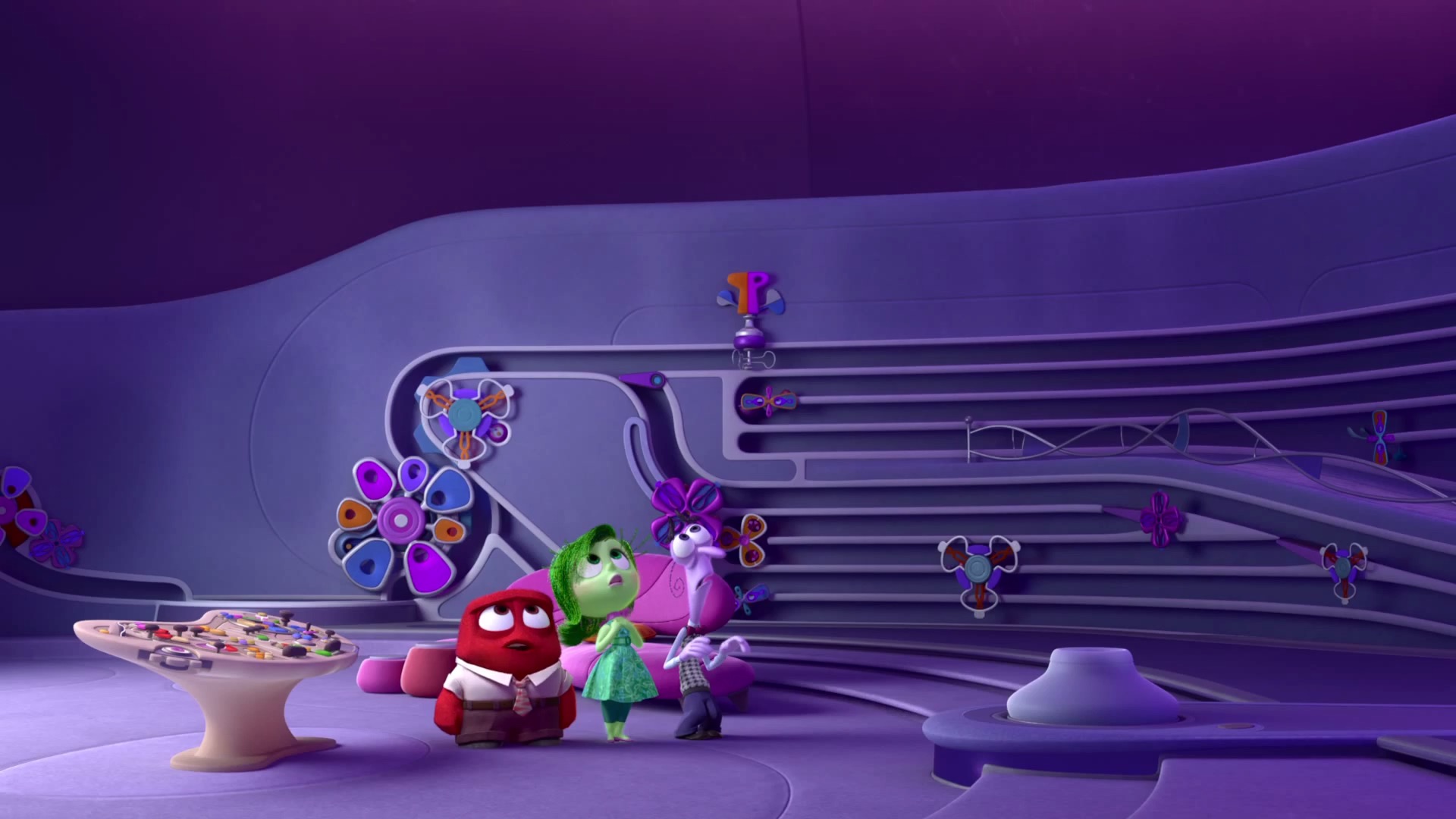 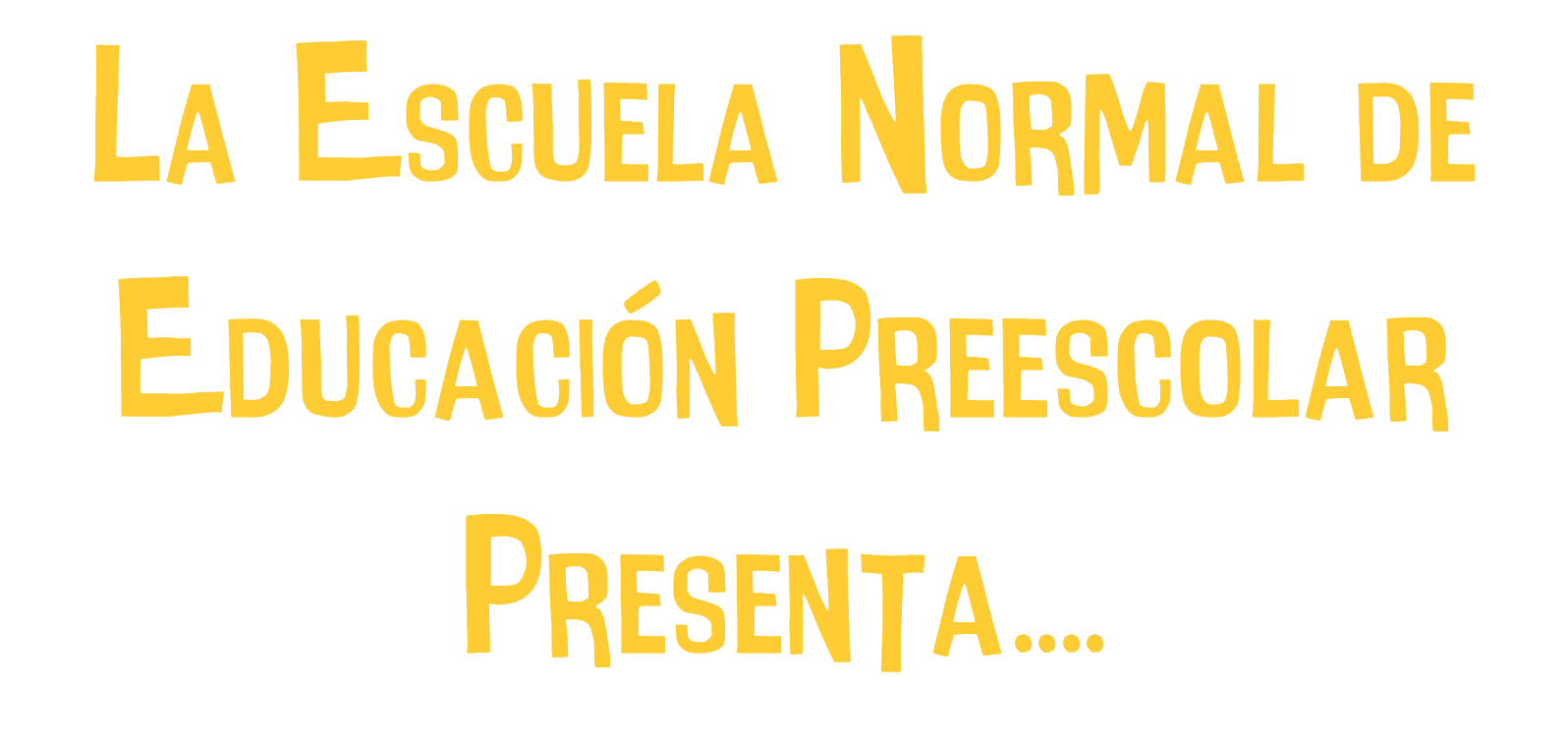 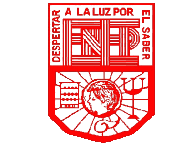 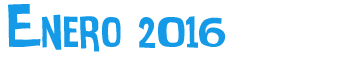 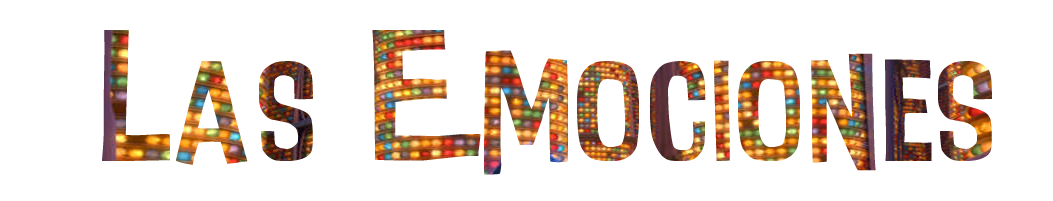 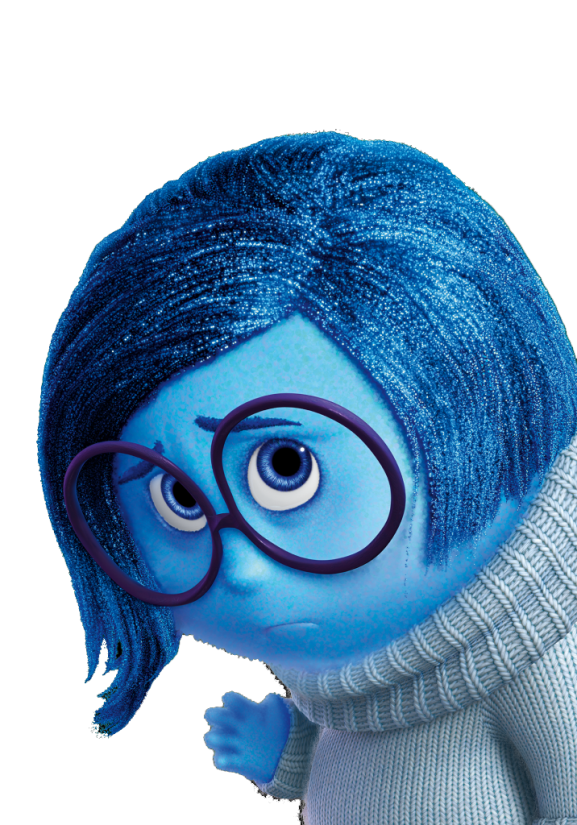 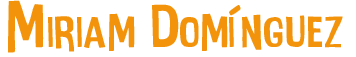 3Campo: Lenguaje y comunicaciónAspecto: Lenguaje oral	Competencia: Escucha y cuenta relatos literarios que forman parte de la tradición oral
Ap. Esperado:  Escucha la narración de anécdotas, cuentos, relatos, leyendas y fábulas; expresa que sucesos o pasajes le provocan reacciones como gusto, sorpresa, miedo o tristeza